6.3.2017  -  U3V - Obdržálek
Relativita názorně
mix
Jan Obdržálek
 2017-03-06
1/44
6.3.2017  -  U3V - Obdržálek
Program
Vztažná soustava; pojem absolutní a relativní
Newtonovská mechanika
Grafické zobrazení polohy a pohybu
Galileiho transformace
Idea STR (speciální teorie relativity)
Dva principy STR
Lorentzova transformace
Konkrétní příklady; „paradoxy“
Další postup: čtyřvektory
m=m(v)
 Konec
2/44
6.3.2017  -  U3V - Obdržálek
Co je prostor, co je čas?
Čas – sv. Augustin: když se mne neptáte, vím; když se zeptáte, nevím
Čas – student. kolej: způsob, jak zařídil Bůh, aby se všecko nestalo najednou
				pro nás:Prostor: způsob popisu polohy
	Čas: způsob popisu pohybu = změny polohy
 taky nic moc, ale tušíme aspoň, o co jde
3/44
6.3.2017  -  U3V - Obdržálek
Jak popsat polohu?
„Jsem tu dobře ve druhé ulici doleva???“
(„To je relativní – kde vám to poradili?“)
Popis polohy závisí vždy na pozorovateli. 
Jak popsat polohu vůči pozorovateli?
Vztažná soustava S
počátek O
tři směry x, y, z
tři čísla xB, yB, zB
z
B
zB
y
yB
xB
pozorovatel  O
x
4/44
6.3.2017  -  U3V - Obdržálek
Poloha: vztažná soustava S
Osy nemusejí být k sobě kolmé
Promítá se podle rovnoběžek
Každý bod B má v S tři souřadnice xB, yB, zB
Různé body mají v S různé souřadnice
Týž bod B má pro různé pozorovatele (v různých soustavách S, S‘) různé souřadnice: xB ≠ x‘B …
5/44
6.3.2017  -  U3V - Obdržálek
A co jiná vztažná soustava S‘?
Jiná soustava S‘: jiný O‘, jiné osy x‘, y‘, z‘
Jiné souřadnice téhož bodu B:   xB  xB‘
Promítá se vždy rovnoběžně s osami
Přepočet S ↔ S‘:
lineární (úměra)
z
z‘
B
zB
z‘B
y‘
y
y‘B
počátek     O‘
x‘B
yB
x‘
x
6/44
6.3.2017  -  U3V - Obdržálek
Pojem absolutní × relativní
Absolutní	= nezávislý na pozorovateli (S)
teplota T kamen
elektrický náboj Q apod.
délka d (0,75 m od hlavy k patě)
Relativní 	(vůči pozorovateli, vůči S)
poloha r (vpředu, na 5. km nalevo)
pojem klidu či pohybu (usneme ve vlaku) 
rychlost v (vždy vůči něčemu: Země, Slunce)
7/44
6.3.2017  -  U3V - Obdržálek
Popis pohybu
Další veličina: čas t
Pohyb: poloha r se mění v závislosti na čase t
Klasická fyzika: prostor a čas jsou nezávislé
Relativistická fyzika: prostor a čas spolu souvisejí a vytvářejí prostoročas
Popis pohybu bodu s polohou r
matematika - funkce  r = r(t)
my: graficky - 1 osa pro čas t, 1 osa pro polohu x
Událost: [t; r] např. [6.3.2017; Praha 8]
8/44
6.3.2017  -  U3V - Obdržálek
Newton (klasická mechanika)
Existuje absolutní prostor AP (v něm: poloha);
Existuje absolutní čas AČ (okamžik, doba);
1NZ: měříme-li v APČ: volná částice se pohybuje rovnoměrně přímočaře (nebo stojí)
ale: takových soustav prostorů a časů je moc! 
Galileův princip: inerciální vztažná soustava IS; i v ní platí stejné zákony jako v APČ
2NZ: měříme-li v APČ: částice se pod vlivem sil pohybuje zrychleně: 	m a = ∑ F
3NZ:  FAB= - FBA (zákon akce a reakce)
9/44
6.3.2017  -  U3V - Obdržálek
Einstein (STR)
Změna chápání prostoru a času (prostoročas)
Doposud: nezávislé veličiny prostor a čas
	Nově: prostoročas
Doposud: absolutní je čas (současnost, doba)
Nově: absolutní je jistá rychlost c  (světelná)
! Najít trafo z jedné IS do jiné IS´ (Lorentz)
! Formulovat zákony mechaniky tak, aby je LT nezměnila (invariantně vůči LT)
Elektrodynamika ve vakuu už taková je !
6.3.2017  -  U3V - Obdržálek
Grafický záznam pohybu
t/min      (kdy je)  			kolo na silnici
5
4
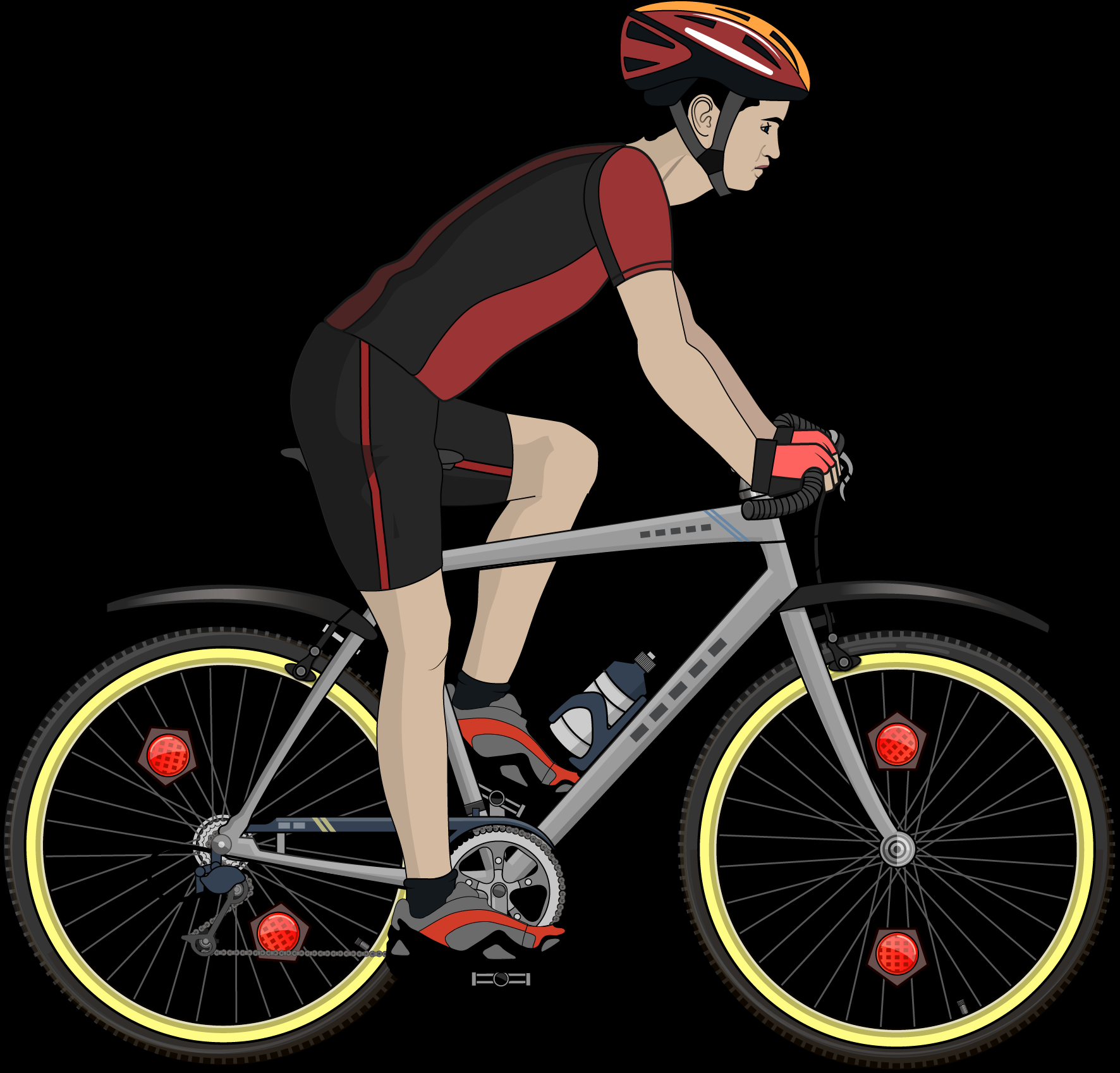 Tento (statický) grafikon zobrazuje celý pohyb kola po silnici v čase
3
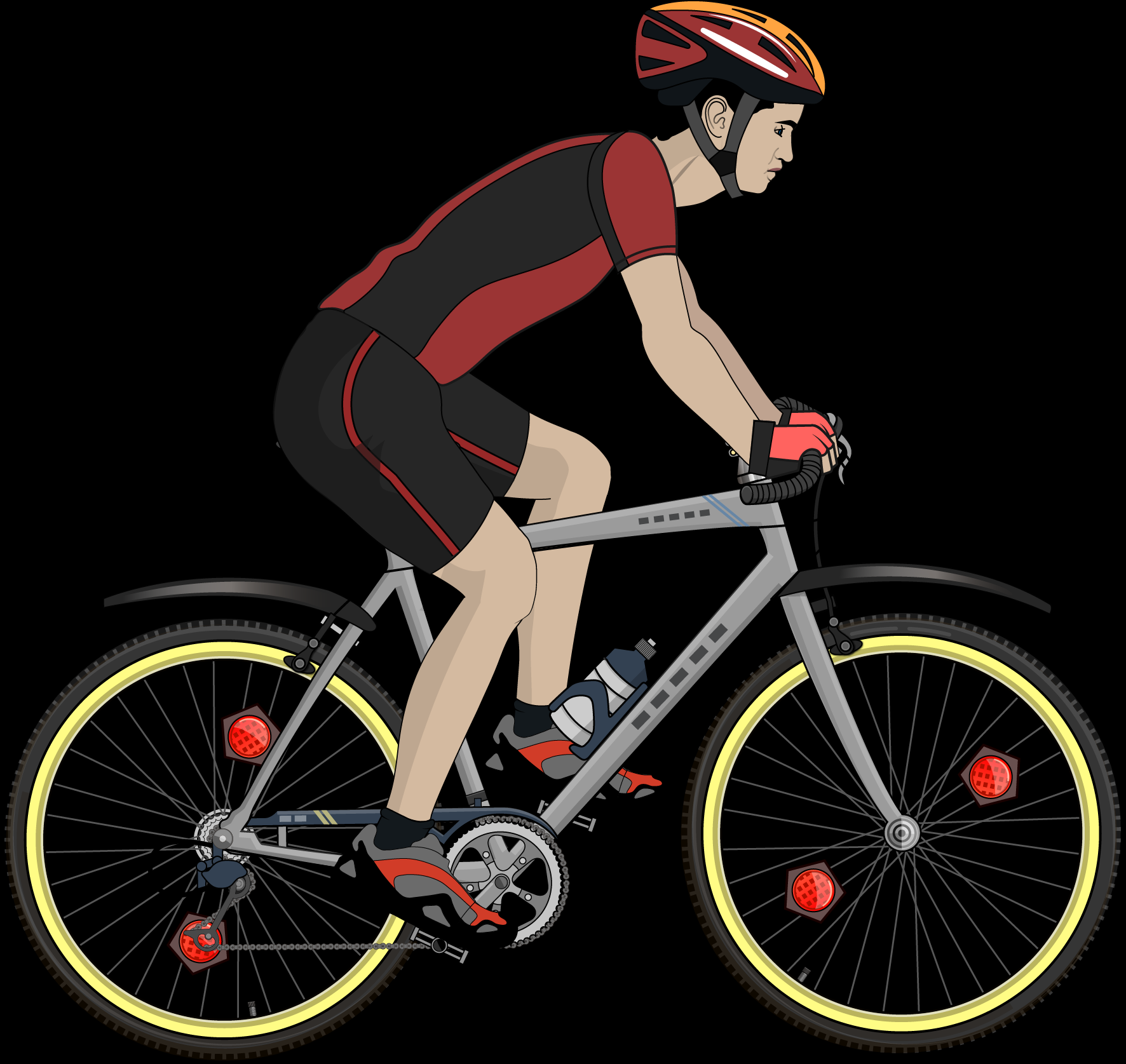 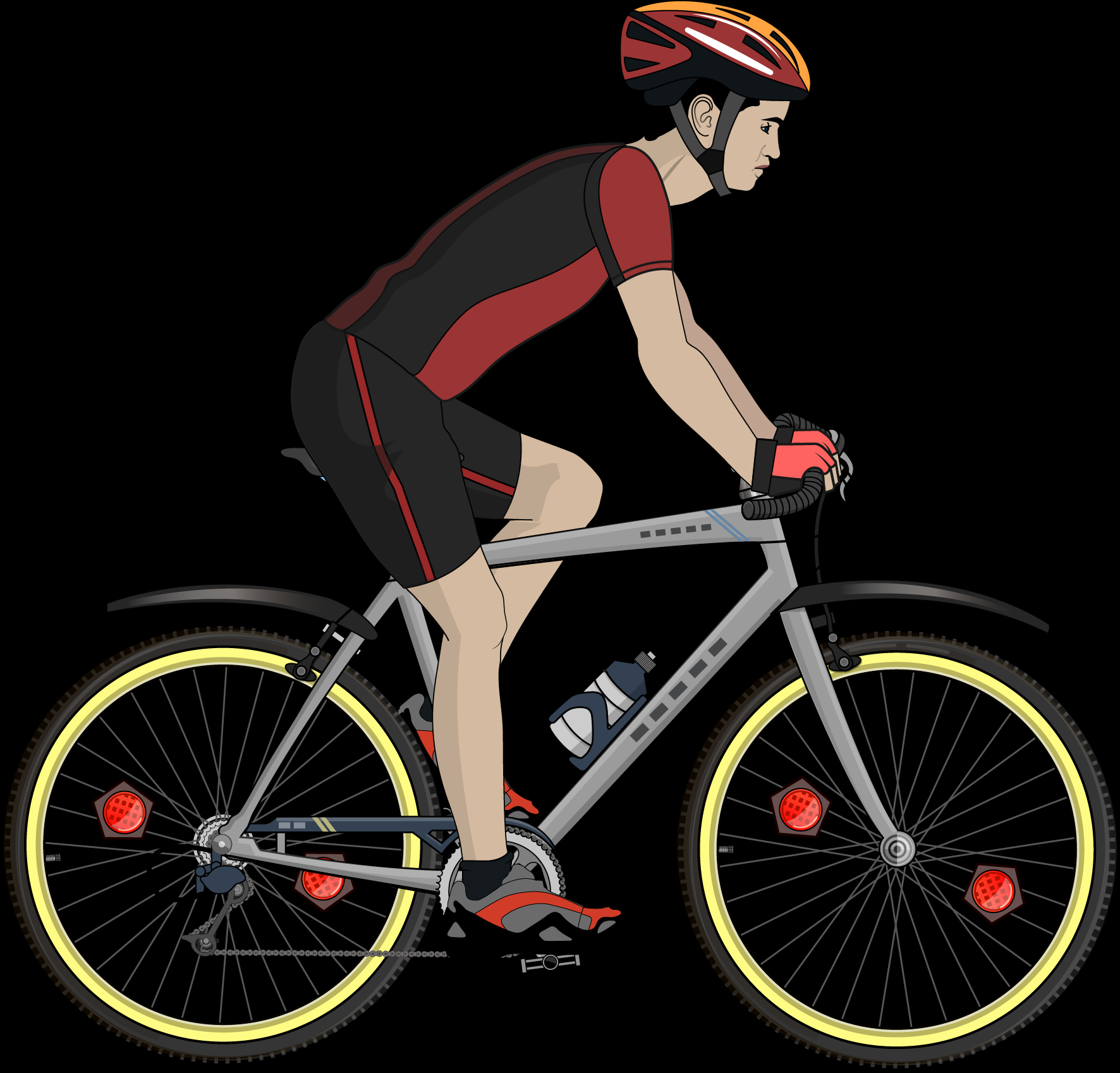 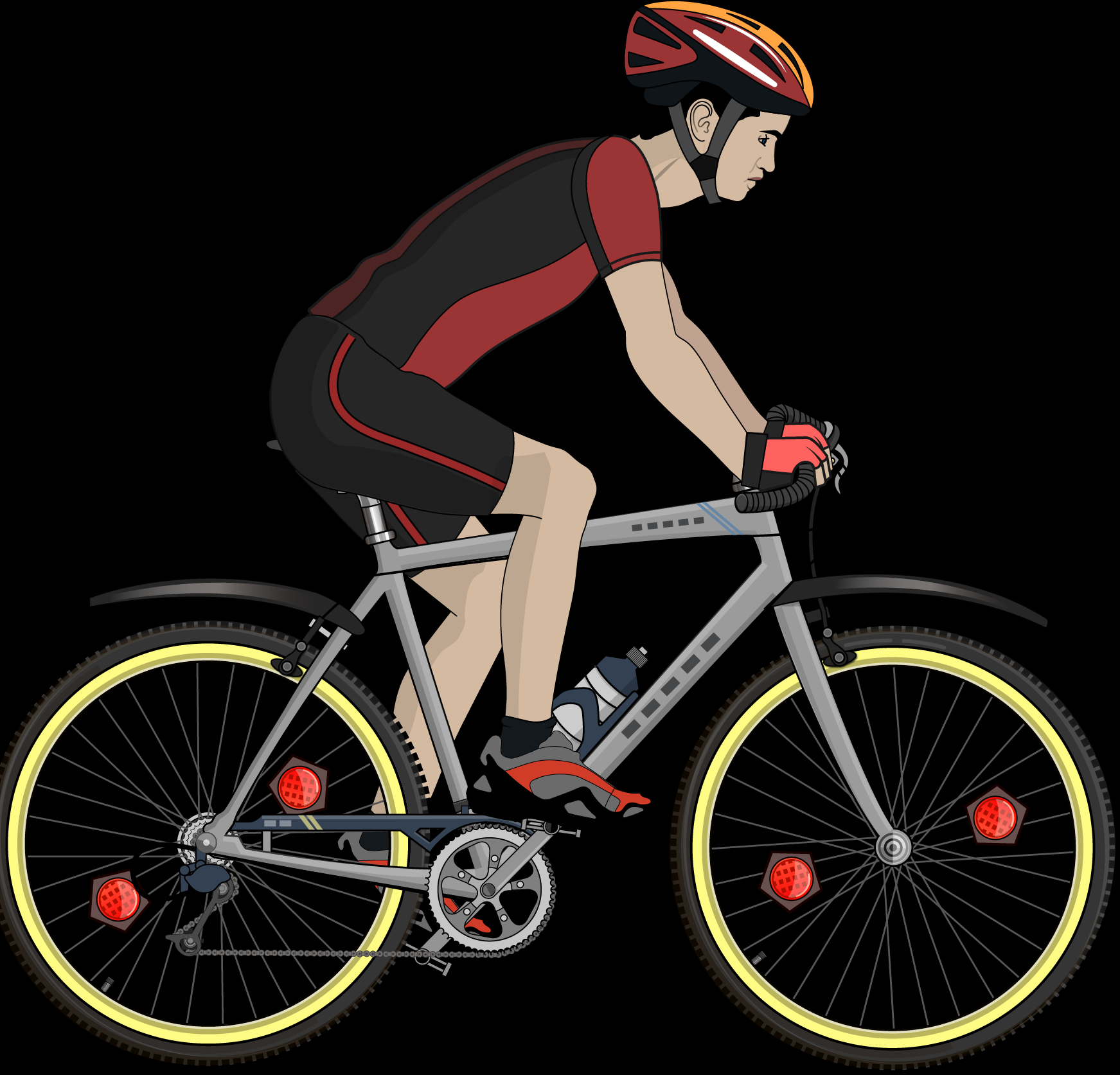 2
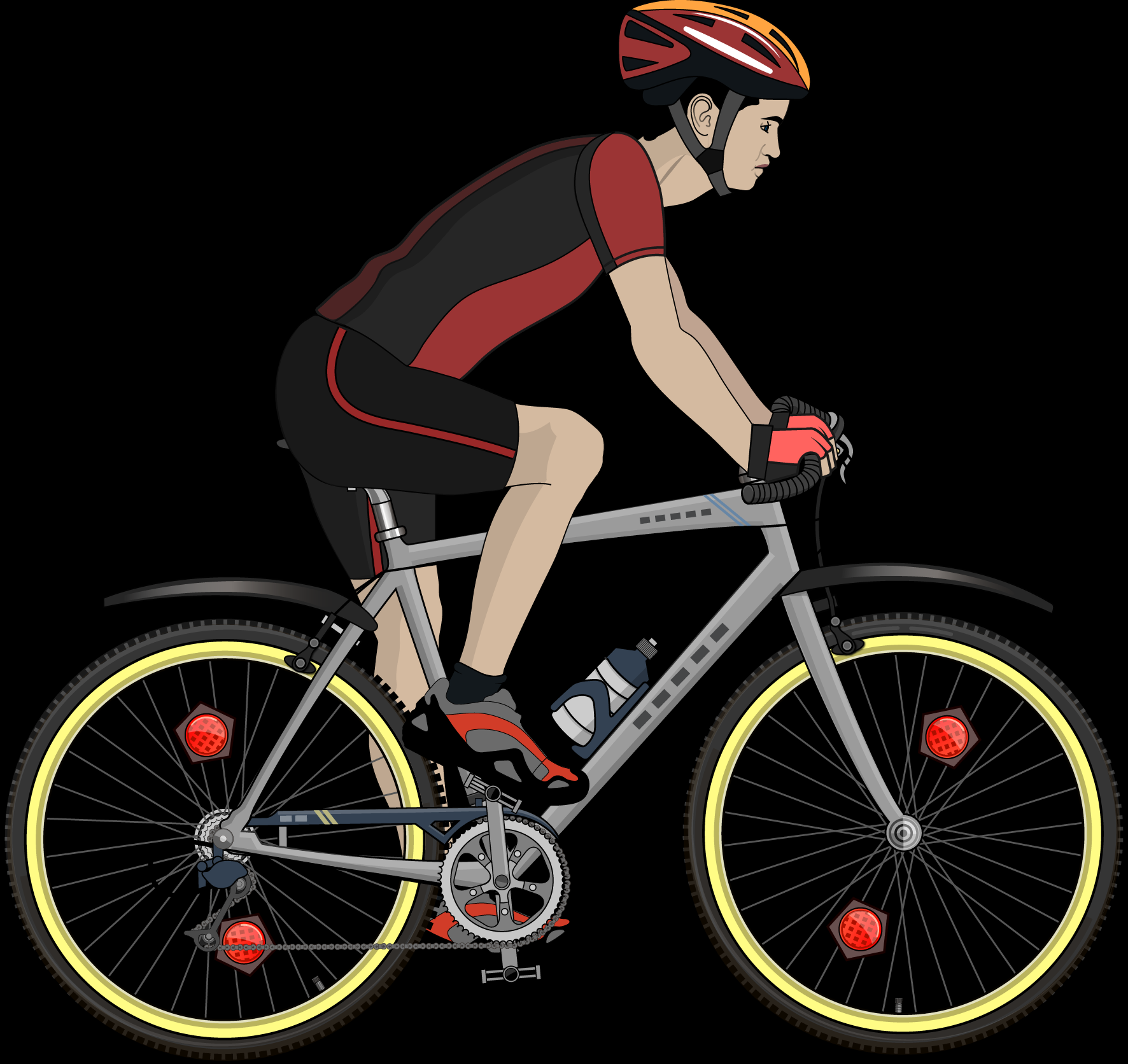 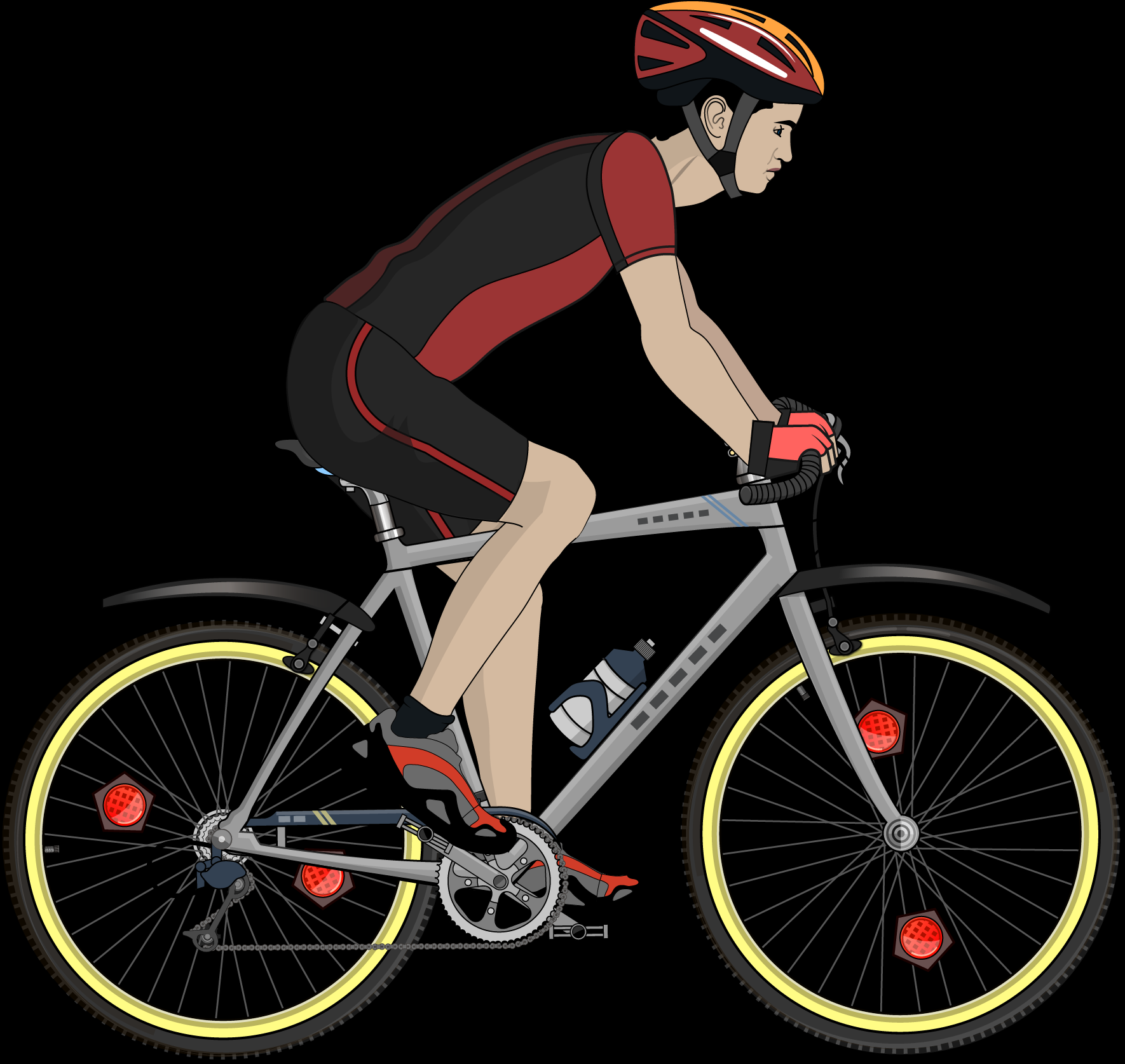 1
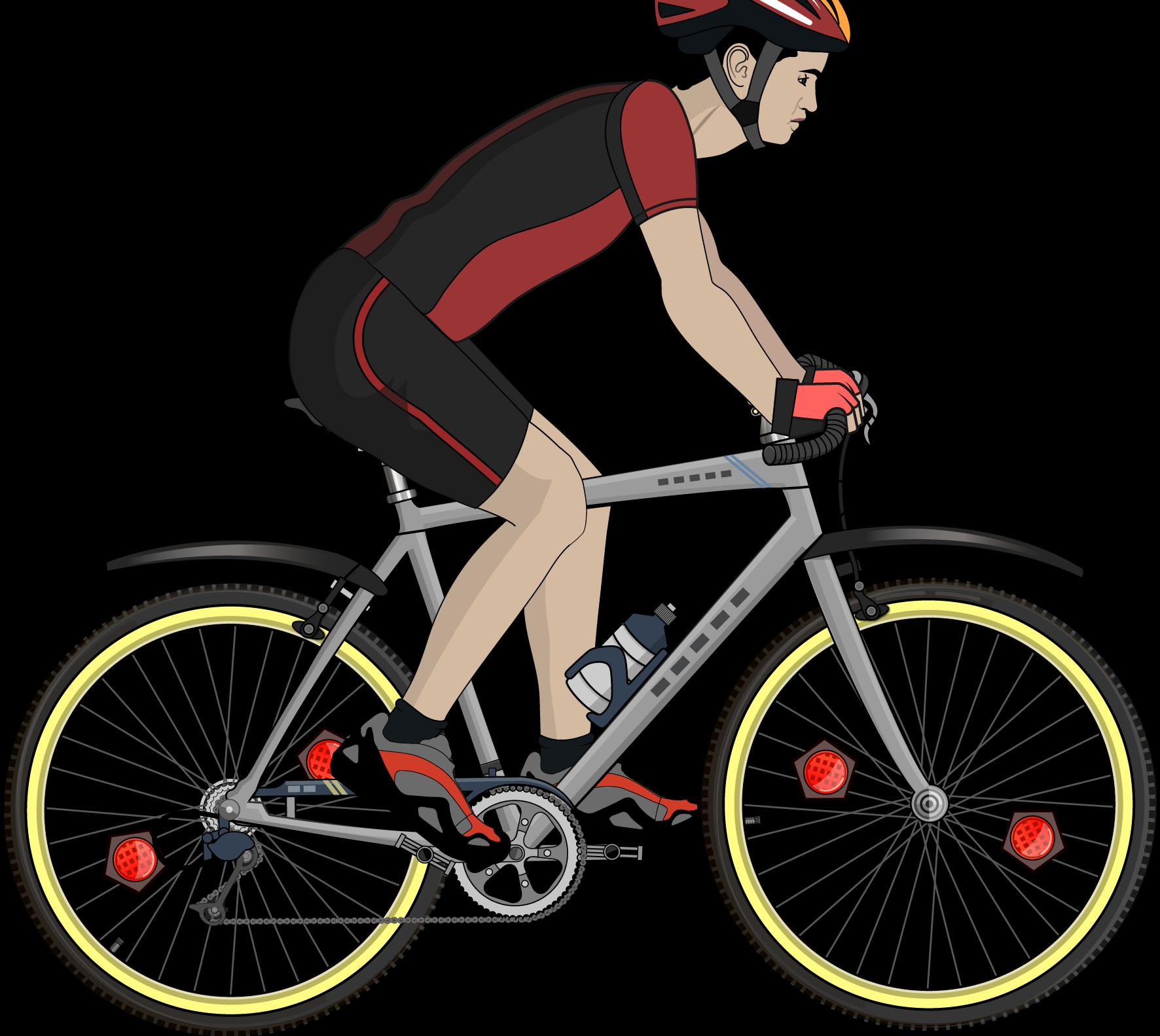 Pohyb kola
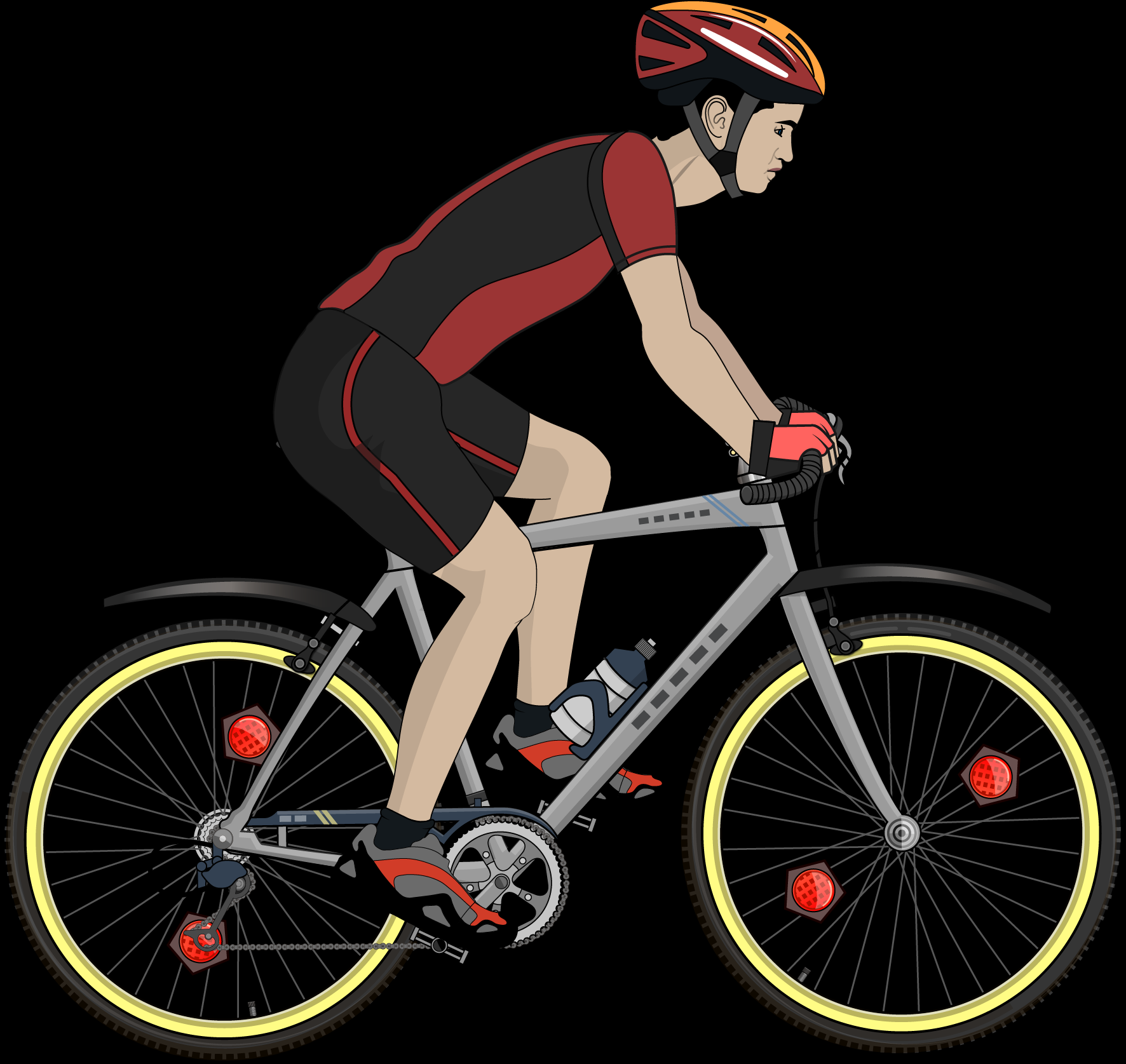 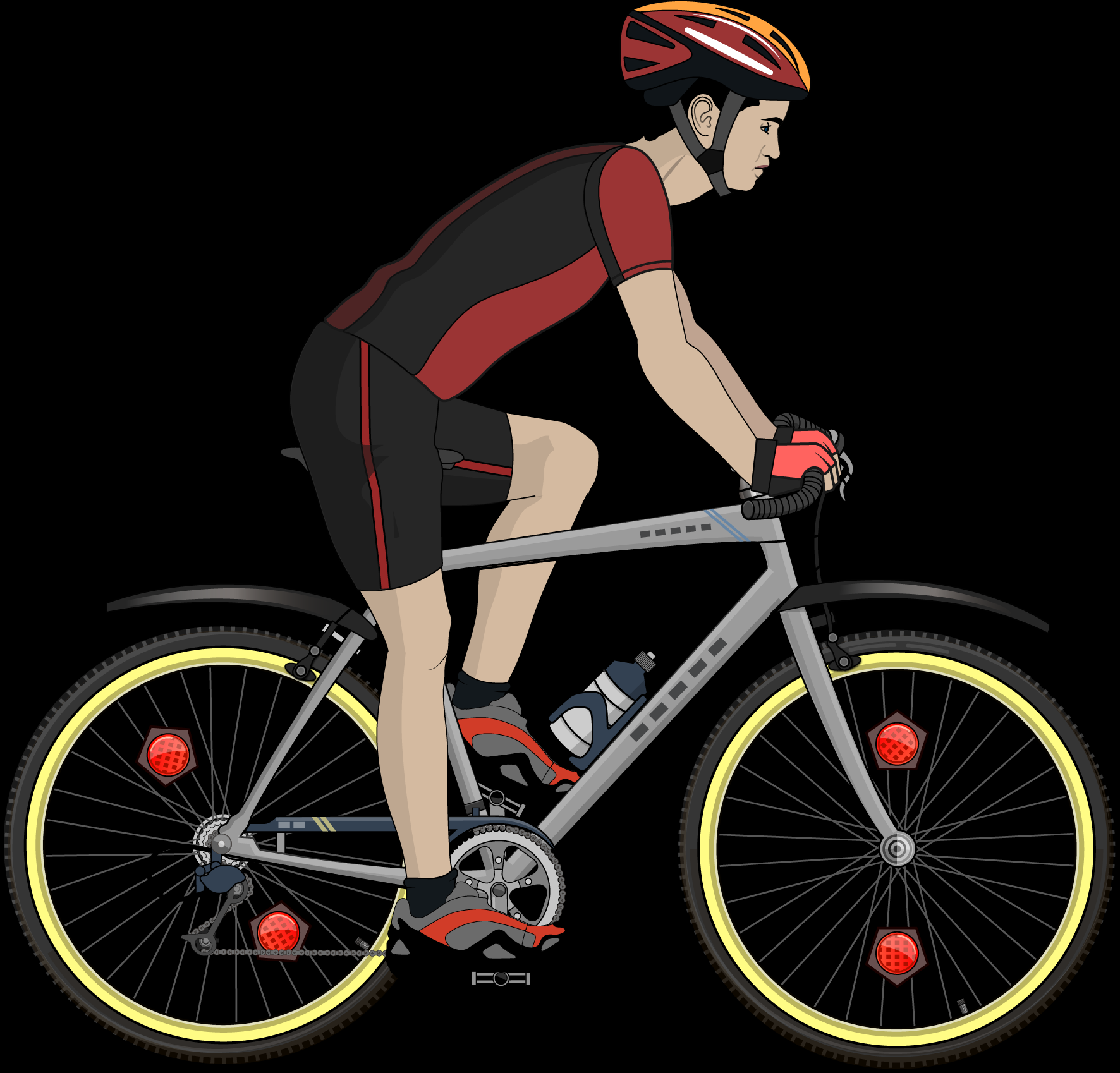 0
x/km (kde je)
1
-2
-1
0
2
3
4
5
(cíl)
(nádraží)
11/44
6.3.2017  -  U3V - Obdržálek
grafikon
Jsem uprostřed silnice (bod 0), napravo sedí kočka a pes, nalevo holub. Filmuji silnici a skládám okamžité snímky – pásky – nad sebe.
t/s          (kdy kde jsou)
6
_____________________________________________
_____________________________________________
5
_____________________________________________
Světočáry holubice, kočky a psa
___________________________________________
4
___________________________________________
____________________________________________
3
_________________ ___________________________
___________________ _______________________
2
___________________________________________
________________ ____________________________
1
_______________ _____________________________
___________  ________________________________
___________0________________________________
0
x/m 
(kde jsou)
1
-2
-1
0
2
3
4
5
12/44
6.3.2017  -  U3V - Obdržálek
Graf (nádražní grafikon)
t/min      (kdy tam je)  vlak
5
Tento (statický) grafikon zobrazuje celý pohyb vlaku v čase a 1D prostoru.
4
stojí
3
2
jede
1
stojí
0
x/km (kde je)
1
-2
-1
0
2
3
4
5
(cíl)
(nádraží)
13/44
6.3.2017  -  U3V - Obdržálek
Graf (nádražní grafikon)
t/min      (kdy tam je)  vlak   rychlík
5
jede zpátky
4
stojí
3
jede  rychleji
2
1
jede
stojí
stojí
0
x/km (kde je)
1
-2
-1
0
2
3
4
5
(cíl)
(nádraží)
6.3.2017  -  U3V - Obdržálek
Poloha vůči vlaku (S‘)
CD: současné (vlak, Země)
t/s
S
já ve vlaku S‘
CB: soumístné (Země)
DB: soumístné (vlak)‘
Přede mnou:
0 m
5
5 s
1 m
2 m
3 m
4
4 s
(4 s; 5 m)
vůči Zemi
B
(4 s; 3 m)‘
vůči vlaku
3
3 s
E
tB  = 4   xB  = 5
t‘B = 4   x‘B = 3

rychlost Vlaku vůči Zemi: VV
x‘B = xB – VVtB
t‘B  = tB
Galileiho trafo
2
2 s
C
D
1
1 s
F
0
x/m (kde je)
1
-1
0
2
3
4
5
(nádraží)
15/44
-2
6.3.2017  -  U3V - Obdržálek
Délka vozu; současnost
Délka vozu = (poloha začátku) – (poloha konce)!! Pohybuje-li se vůz, je nutno měřit v tomtéž čase !!
Dvě události A ≡ [tA, rA]; B ≡ [tB, rB] jsou
současné, když tA = tB (např. v 7h ráno)
soumístné, když rA = rB (např. v mé pravé ruce)
Klasická fyzika: 
současnost je absolutní
soumístnost je relativní (kafe ve vlaku)
(Relativita: 
současnost i soumístnost jsou relativní)
16/44
6.3.2017  -  U3V - Obdržálek
Inerciální soustava S, S’,…
Částice (hmotný bod): určena jen polohou r = r(t)

Volná částice (VČ): bez vnějších sil a bez vazeb 

Inerciální soustava: vztažná soustava, vůči níž každá
	VČ letí rovnoměrně přímočaře (nebo stojí)
neboli 	VČ se pohybuje bez zrychlení; 
neboli 	VČ má stálou rychlost (směr i velikost); 

Na grafikonu: světočárou VČ je přímka.
17/44
6.3.2017  -  U3V - Obdržálek
První Newtonův zákon (1NZ)
Existuje inerciální soustava.
Newton: „Hlavní inerciální soustavou“ je absolutní prostor a absolutní čas.
Ale: Již Galileo věděl, že je-li S inerciální a S’ se vůči ní pohybuje rovnoměrně přímočaře, pak je také S’ inerciální. 
Einstein: Všechny inerciální soustavy jsou si zcela rovnoprávné. Žádná nemá zvláštní nárok na označení „absolutní“.
18/44
6.3.2017  -  U3V - Obdržálek
Jak najít absolutní prostor a čas?
Díky Galileově principu nelze mechanickými jevy najít mezi inerciálními soustavami, která z nich je „absolutní prostor“ (a čas) – APČ .
Elektromagnetismus: Světelná rychlost (vlny v éteru) je podle Maxwellovy-Lorentzovy teorie rovna c = 1 / √(ε0μ 0) vůči éteru, tedy v soustavě, v níž je éter v klidu → APČ !
Úkol pro fyziky: Měřte rychlost světla! Vyjde-li vám c‘ = c – w, pohybujete se rychlostí w vůči éteru.
Vyšlo:  Světlo má v každé IS tutéž rychlost c!    !?
19/44
6.3.2017  -  U3V - Obdržálek
Dva pilíře STR:
1) Všechny IS jsou rovnoprávné

2) Co má světelnou rychlost c v jedné IS, má ji v každé IS
20
6.3.2017  -  U3V - Obdržálek
Princip stálé rychlosti světelné
Světelná rychlost je táž v každé IS.
Světelnou rychlostí c se rozumí rychlost světla ve vakuu, cca 300 000 km/s.
Experiment: Rychlost světla je stejná ráno i večer (± 400 m/s), ale i na jaře a na podzim (± 30 km/s). Nezávisí na rychlosti zdroje.
Ostatní fyzikové: Jak se chová světlo?
Einstein: Jak se chová prostor a čas?
Nejde o vlastnost světla a materiálů (Lorentz, Poincaré), ale o vlastnost prostoročasu.
21/44
S
6.3.2017  -  U3V - Obdržálek
Porovnání teorií s experimenty
6.3.2017  -  U3V - Obdržálek
Přechod mezi S a S’ (transformace)
Klasická fyzika: Galileo (c = )x’ = x - V t					v‘ = v - Vt’ = t
Relativita: Lorentz (c < ) x’ = γ(x - Vt)		 	γ = 1/√(1 – V2/c2) t’ = γ(t – Vx/c2)		v‘ = (v – V)/(1 – vV/c2)
Estetický problém:
Veličiny x, t mají různé rozměry.
Odpomoc: pevná rychlost c umožní převést měření času (doby) t na měření délky x0 = ct (uražené za dobu t při rychlosti c).
23
6.3.2017  -  U3V - Obdržálek
Nové značení času v S:  x0
x0 = ct – měříme délky a časy konzistentně, prostřednictvím vhodné „standardní rychlosti“ c.
Lorentz dříve: x’ = γ(x - Vt)		 γ = 1/√(1 – V2/c2) t’ = γ(t – Vx/c2)
24/44
S
6.3.2017  -  U3V - Obdržálek
Jedinečný Lorentz
Lze dokázat, že to jinou trafo nejde:
1) Aby každý rovnoměrný přímočarý pohyb  přešel opět v rovnoměrný přímočarý pohyb, musí být transformace lineární. 
Zaveďme β = V/c ;   x0 = ct ;   x0’ = ct’.
x’  = γ (x   –  B x0)					x0’ = γ (C x0 –  D x)
2) Najdeme potřebné 4 parametry γ, B, C, D ze 4 „přirozených“ podmínek .
25/44
S
6.3.2017  -  U3V - Obdržálek
Podmínky pro trafo
S’ má vůči S rychlost V
S má vůči S’ rychlost –V
Která rychlost w (= v/c0) se zachovává?
w = ∞ (současnost): 		Galileo;
w = 1 (rychlost světla):	Lorentz.
Zpětná trafo má tvar jako přímá s V↔ –V
x’  = γ (x   –  B x0)					x0’ = γ (C x0 –  D x)
26/44
S
6.3.2017  -  U3V - Obdržálek
Lorentzova trafo (odvození, 1.krok)
S’ má vůči S rychlost β: 
Počátek x’ = 0 ve všech časech x0’ vyhovuje podmínce x   = V t = β x0
Odtud plyne B = β (ostatní γ, C, D zatím libovolná).
x’  = γ (x   –  B x0) 					 x0’ = γ (C x0 –  D x)
0  = γ (x   – B x0)
0  = γ (x   – B x0)		 x’  = γ (x   –  β x0) x0’ = γ (C x0 –  D x)	 x0’ = γ (C x0 –  D x)
Hledáme zbývající 3 parametry γ, C, D.
27
S
6.3.2017  -  U3V - Obdržálek
Lorentzova trafo (odvození, 2.krok)
S má vůči S’ rychlost – β: 
Počátek x = 0 ve všech časech x0 vyhovuje podmínce x’   = – V t’ = – β x0 ’
Odtud plyne C = 1 (ostatní γ, D zatím libovolná).
x’ =  γ (      –  β x0)		 x’  = γ (x   –  β x0) x0’ = γ (Cx0 	       )		

Hledáme zbývající 2 parametry γ, D.
x’  = γ (x   –  β x0) 					x0’ = γ (C x0 –  D x)
x’ =  γ (      –  β x0)		 x’  = γ (x   –  β x0) x0’ = γ (Cx0 	       )		x0’ = γ ( 1 x0 –  D x)
28
S
6.3.2017  -  U3V - Obdržálek
Lorentzova trafo (odvození, 3.krok)
Rychlost w = 1 se zachovává: x/x0 = 1 → x’/x0’ = 1
x’      γ (x   –  β x0)	   (x   –  β x0)   (1   –  β)	 x0’ =  γ (x0 –  D x)   = (x0 –  D x)  = (1 –  D) 
Odtud plyne D = β  (γ je zatím libovolné).
x’      γ (x   –  β x0)	   (x   –  β x0) x0’ =  γ (x0 –  D x)   = (x0 –  D x)
= 1
x’ = γ (x   –  β x0)	x0’ = γ (x0 –  β x)
x’  = γ (x  –  β x0) x0’ = γ (x0 –  D x)
x’ = γ (x   –  β x0)		 x’  = γ (x  –  β x0) x0’ = γ (x0 –  β x)		x0’ = γ (x0 –  β  x)
Hledáme zbývající 1 parametr γ.
29
S
6.3.2017  -  U3V - Obdržálek
Lorentzova trafo (odvození, 4.krok)
Zpětná transformace má stejný tvar jako přímá;
vyřešíme původní soustavu  x´=… x0´=… , abychom dostali  x =… x0 =…
a) x’ = γ (     x– βx0)		· 1		   
b) x0’ = γ (–βx + x0)		· β
a) x’ = γ (     x– βx0)		· 1		 · β 
b) x0’ = γ (–βx + x0)		· β 		 · 1
a) x’ = γ (     x– βx0)	
b) x0’ = γ (–βx + x0)
x’ + β x0’ = γ x (1 – β2)		
β x’ + x0’ =       γ x0(1 – β2)
roznásobíme γ
inverzní trafo
a‘) γ (x ’ +  β x0’) = x γ2(1 – β2)
b‘) γ (x0 ’ +  β x’) = x0 γ2(1 – β2)
(levou stranu napravo)
je-li γ 2 =  1 /(1 – β2 ), má inverzní trafo stejný tvar jako přímá.
30
6.3.2017  -  U3V - Obdržálek
Lorentzova trafo (shrnutí)
x0 = ct
β = V/c je rychlost S‘ vůči S
Přímá Lorentzova transformace:
x’   =  γ (x– β x0)	
x0’  =  γ (x0– β x)
Inverzní Lorentzova transformace: β’ = – β 
x   =   γ (x’+ β x0’) 
x0  =   γ (x0’+ β x’)
31/44
6.3.2017  -  U3V - Obdržálek
Grafický význam rychlosti β = V/c
S
(x0  ; x)
x‘=0; x0’ libov.
světlo
S’
(x0‘ ; x‘)‘
x=0; x0 libov.
význam β:
úhel os
x’; současnost x0’ = 0
φ
φ’
x; současnost x0 = 0
x0’ = γ(x – β x0)
x’  = γ(x0 – β x)
tg φ = tg φ’ = β
6.3.2017  -  U3V - Obdržálek
Lorentzův faktor
kontrakce délek
dilatace dob
Grafický význam γ
světlo
S
(x0  ; x)
x‘=0; x0’ lib.
x=0; x0 libovolné
S’
(x0‘ ; x‘)‘
x’; současnost x0’ = 0
1
1
1
-1
1
x; současnost x0 = 0
-1
-1
-1
x0’ = γ(x – β x0)
x’  = γ(x0 – β x)
6.3.2017  -  U3V - Obdržálek
Převod mezi S a S‘ (Lorentz)
S
(x0  ; x)
světlo
x’0=ct’; x‘=0
S’
x0=ct; x=0
(x0‘ ; x‘)‘
(2; 2,3)
(0,6; 1,3)‘
2
x’; současnost t‘=0
1
1
0,6
1,3
1
1
-1
2,3
x; současnost t=0
-1
-1
-1
x0’ = γ(x – β x0)
x’  = γ(x0 – β x)
6.3.2017  -  U3V - Obdržálek
Jednotky na osách
světlo
x’0=ct’
x0=ct
jednotka
x02 – x2 = ± 1
x’; současnost
1
1
1
-1
0
1
x; současnost
-1
-1
-1
x0’ = γ (x  – β x0)
x’  = γ (x0 – β x)
35
6.3.2017  -  U3V - Obdržálek
Metrová tyč stojící
světlo
x’0=ct’
x0=ct
x’; současnost
1
1
1
0
1
x; současnost
-1
-1
-1
x’0 = γ(x – β x0)
x’   = γ(x0 – β x)
36
6.3.2017  -  U3V - Obdržálek
Metrová tyč letící
světlo
x’0=ct’
x0=ct
<1
x’; současnost
1
1
1
-1
1
x; současnost
-1
-1
-1
x’0 = γ(x – β x0)
x’   = γ(x0 – β x)
=1
37
6.3.2017  -  U3V - Obdržálek
Hodiny stojící
světlo
x’0=ct’
x0=ct
1,2.
1.
1.
x’; současnost
1
-1
-1.
1
x; současnost
-1.
-1
x’0 = γ(x – β x0)
x’   = γ(x0 – β x)
-2.
čas v S (vlastní):	t = 1čas v S‘: 	             	t = 1,2
38
6.3.2017  -  U3V - Obdržálek
Hodiny letící
světlo
x0=ct
x’0=ct’
1,8
x’; současnost
1,2
1
1.
0,6
1
-1
1
x; současnost
-1
.-1
-0,6
-1
-1,2
x0’ = γ(x – β x0)
x’   = γ(x0 – β x)
.-2
-1,8
-2
-2,4
opět: vlastní čas t’  < t
39
6.3.2017  -  U3V - Obdržálek
„Paradox dvojčat“
x’ současnost (zpět)
x’0=ct’(zpět)
světlo
x0=ct
x’0=ct’(tam)
2
2-
1
1
x’; současnost  (tam)
1
-1
1
x; současnost
-1
-1
-1
40/44
6.3.2017  -  U3V - Obdržálek
„Dlouhé auto v krátké garáži“
x’0=ct’
x0=ct
x’; současnost
1
1
1
-1
1
x; současnost
-1
-1
-1
garáž< 1
zavřená
otevřená
Auto
1
41
U3V Fyzika pro nefyziky - Obdržálek
Konec základní inforamce

S
6.3.2017  -  U3V - Obdržálek
Invarianty Lorentzových trafo
Čtverec intervalu (> 0: prostoru, < 0: času podobný) I2 = x2 +y2 +z2 – c2t2
I2 = x2 +y2 +z2 – x02		x0 = c t
I2 = x2– x02
H. Minkowski:I2 = x2 +y2 +z2+ x42 		x4 = i c t
Pseudoeuklidovská metrika (i pro různé události A, B může být I2AB = 0).
43/44
S
6.3.2017  -  U3V - Obdržálek
Vektor vůči Lorentzovým trafo
Čtyřvektor polohy R (posunutí ∆R ): R = {x;  y; z; ict}
R = {x1;  x2; x3; x4}
R = {x1; i x0}
Pozor: čas t není invariant! Je jen jednou ze složek.Invariantem je ale vlastní čas τ = t / γ.
Vlastní čas τ = t / γ je invariantní vůči Ltrafo.
44/44
S
6.3.2017  -  U3V - Obdržálek
Čtyřrychlost w
Časová změna čtyřpolohy podle τ: w = ∆R/ ∆ τ 		= γ ∆ R/ ∆ t 	= {γ v; iγc}
Obyčejná rychlost: v = {v1;  v2; v3}
Velikost čtyřrychlosti je konstantní:
w2 = γ2v2 – γ2c2 = γ2c2 (v2/c2 – 1) = –c2
Proto je čtyřzrychlení vždy kolmé na čtyřrychlost.
45/44
S
6.3.2017  -  U3V - Obdržálek
Hmotnost m
Hledáme relativistický ekvivalent klasické veličiny hmotnost m. Uvažme proto, kde se hmotnost vyskytuje. 
Jak známo, hmotnost se vyskytuje 
v gravitačním zákoně jako hmotnost gravitační,
v pohybových rovnicích jako hmotnost setrvačná.
Zkoumejme zde jen hmotnost setrvačnou. Ta se vyskytuje v klasické mechanice hlavně
v hybnosti p = mv, 
ve 2NZ: ma = ∑F anebo dp/dt = ∑F
46/44
S
6.3.2017  -  U3V - Obdržálek
Hmotnost m
Vyřešíme nepružnou srážku dvou stejných částic, a to 
v soustavě S, v níž stojí druhá koule, 
 v soustavě S’, v níž stojí první koule.
Obě řešení pak porovnáme Lorentzovou transformací.
S
S’
-u
u
Mu
Mu
v
-v
mv
m0
mv
m0
čas
47/44
S
6.3.2017  -  U3V - Obdržálek
Nepružná srážka dvou částic
Předpokládejme při popisu srážky v kterékoli IS toto:
hmotnost mv částice závisí na rychlosti: mv = mv (v), 
zachovává se celková hmotnost M = ∑ mv ; 
zachovává se celková hybnost P = ∑ p , kde p = mvv,
V S před srážku: 	1. koule rychlost v; 				2. koule je v klidu (rychlost 0);
 		po srážce: 	společná rychlost u.
V S’ před srážku: 	1. koule je v klidu (rychlost 0); 				2. koule rychlost –v;
 		po srážce: 	společná rychlost –u (symetrie).
48/44
S
6.3.2017  -  U3V - Obdržálek
Nepružná srážka dvou částic
S
S’
-u
u
Mu
Mu
-v
v
mv
m0
mv
m0
Lorentzova transformace:
p = mvv + m00 = Muu
Mu = mv + m0 , takže 

mvv = (mv + m0)u, odkud 
u = v mv /(mv + m0)
49/44
13.03.2017  -  FyM - Obdržálek
S
Nepružná srážka (pokr.)
z min. str.:
dosadíme za u:
Relativistická hmotnost m:
50/44
S
6.3.2017  -  U3V - Obdržálek
Klidová hmotnost m0
Veličinu mv značíme prostě m.
Platí m = γ m0 a m hraje v relativitě roli (setrvačné) hmotnosti m částice z klasické mechaniky, měřené při rychlosti v.
V různých systémech S je m různě velká.
Nejmenší (m0) v klidovém systému částice (v = 0).
m0=m/γ , klidová hmotnost, je proto nezávislá na rychlosti v částice – invariant.
51/44
S
6.3.2017  -  U3V - Obdržálek
Čtyřhybnost p = m0 w
Veličina p = m0w (čtyřvektor s „prostorovou složkou“ γm0u) hraje v relativitě roli hybnosti p částice z klasické mechaniky.
Protože vlastní čas τ je invariantem (je stejně velký v různých systémech S), je časová změna (počítaná podle vlastního času) čtyřhybnosti částice čtyřvektorem, a má stejný význam v každém S.
Toto nám umožňuje formulovat relativisticky invariantní pohybovou rovnici relativistické mechaniky:
52/44

Děkuji vám za pozornost
S
6.3.2014 -  FyM - Obdržálek
Další pohybové zákony STR
2NZ: Časová změna čtyřhybnosti částice (podle vlastního času) je rovna výsledné čtyřsíle působící na částici.
Druhý Newtonův zákon (s časovou změnou čtyřhybnosti) tedy platí i ve STR.
Pro úplnost: 3NZ (zákon akce a reakce) zůstává rovněž v platnosti, pokud akce i reakce působí v tomtéž místě.
„Přesouvání sil“ v rámci  tuhého tělesa však není možné, protože STR vylučuje pojem tuhého tělesa
53/44
[Speaker Notes: Pro úplnost: 3NZ (zákon akce a reakce) zůstává rovněž v platnosti, pokud akce i reakce působí v tomtéž místě.
„Přesouvání sil“ v rámci  tuhého tělesa však není možné, protože STR vylučuje pojem tuhého tělesa]